Gottfried Kellers„Kleider machen Leute“im FernunterrichtInterpretation
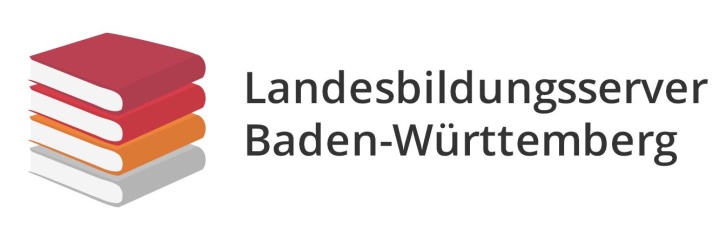 Fachredaktion Deutsch
www.deutsch-bw.de
Einstieg
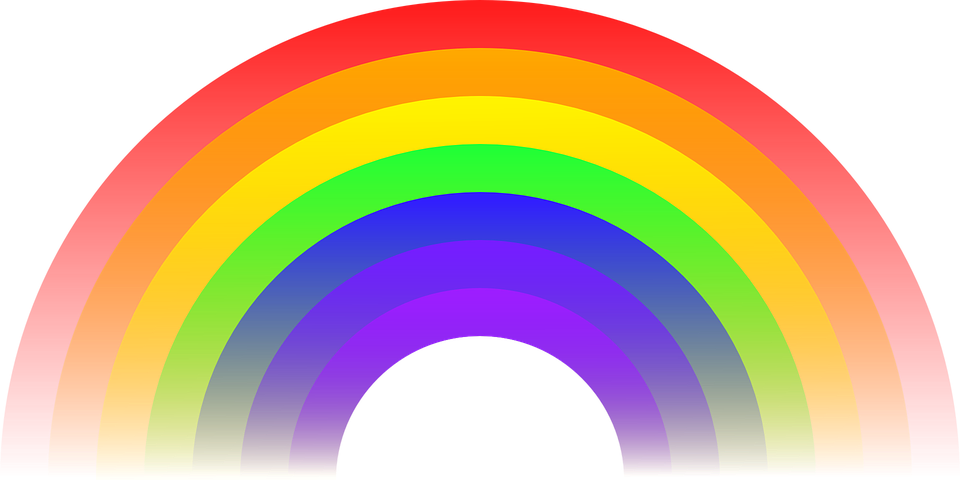 Notiere, was du mit einem Regenbogen assoziierst (verbindest).
Landesbildungsserver Baden-Württemberg, Fachredaktion Deutsch, 2021
Aufgabe
Analysiere und interpretiere das Zitat:

„[…] Nun war der Geist in ihn gefahren. Mit jedem Tage wandelte er sich, gleich einem Regenbogen, der zusehends bunter wird an der vorbrechenden Sonne. Er lernte in Stunden, in Augenblicken, was andere nicht in Jahren, da es in ihm gesteckt hatte wie das Farbenwesen im Regentropfen. […]“

https://www.projekt-gutenberg.org/keller/kleider/kleid008.html
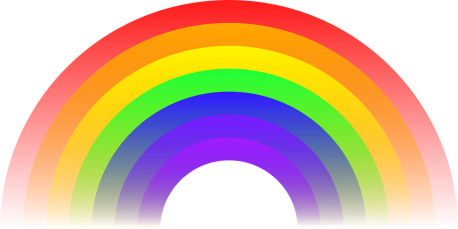 Landesbildungsserver Baden-Württemberg, Fachredaktion Deutsch, 2021
Hilfsfragen
Was ist mit dem Geist gemeint?
Der Regenbogen ist eine Metapher, d.h. ein sprachlicher Ausdruck, bei dem ein Wort  oder eine Wortgruppe aus seinem Bedeutungszusammenhang in einen anderen übertragen und als Bild verwendet wird. Überlege, wie der Regenbogen in der Natur erscheint und warum Wenzel mit diesem verglichen wird. 
Was ist mit der vorbrechenden Sonne gemeint?
Warum lernt er so schnell?
Was steckte in Wenzel?
Was ist mit der Metapher „Farbenwesen im Regentropfen“ gemeint?
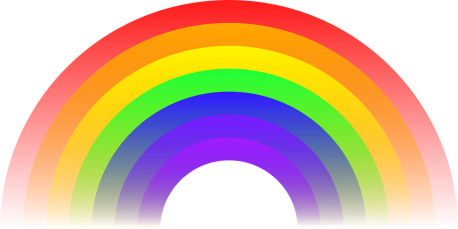 Landesbildungsserver Baden-Württemberg, Fachredaktion Deutsch, 2021